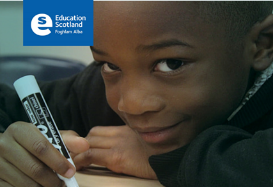 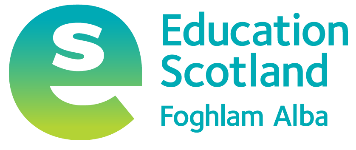 Language Learning Weekly planner
First to Second level
Climate change:
How to introduce simple qualifiers in context
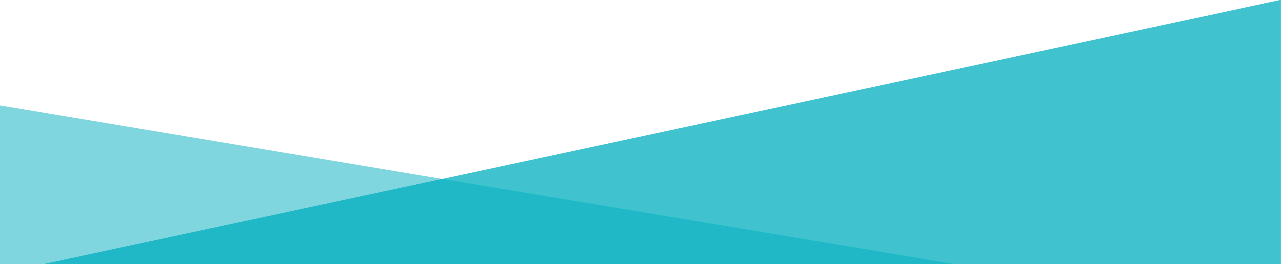 For Scotland's learners, with Scotland's educators
[Speaker Notes: This is a front cover page and can only be used once. Use the corresponding blue internal and back pages if you are using this page. You may add a title and a subtitle if needed only. Do not add anything else or move elements around.]
Notre climat, notre planète





Parlons des changements climatiques!
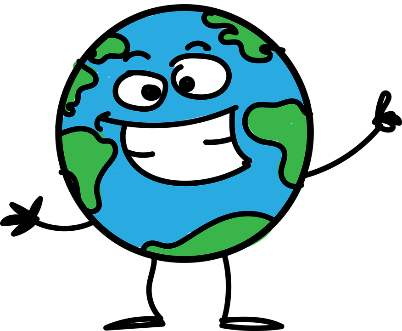 Notre climat, notre planète

Parlons des changements climatiques


En Ecosse il pleut souvent.
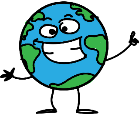 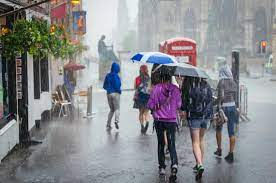 Notre climat, notre planète

Parlons des changements climatiques


Au Sahara il pleut rarement.
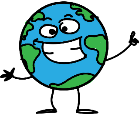 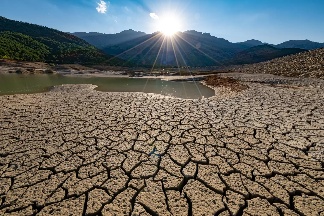 Notre climat, notre planète

Parlons des changements climatiques


En Arctique il fait 
trop  chaud.
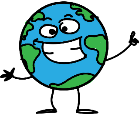 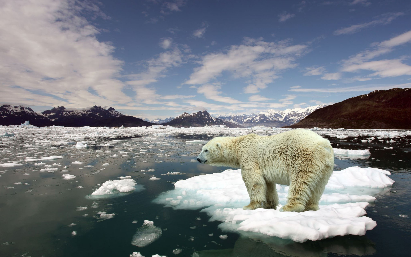 Notre climat, notre planète

Parlons des changements climatiques


Les animaux menacés
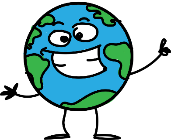 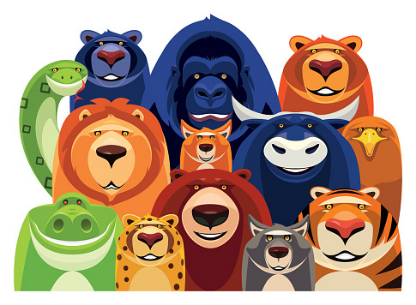 Notre climat, notre planète

Les animaux menacés
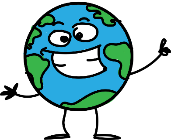 Le tigre
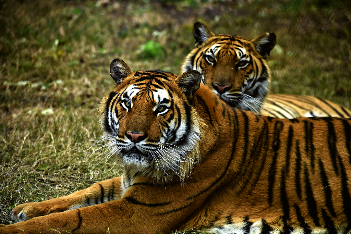 Notre climat, notre planète

Les animaux menacés
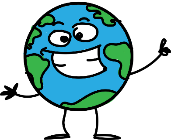 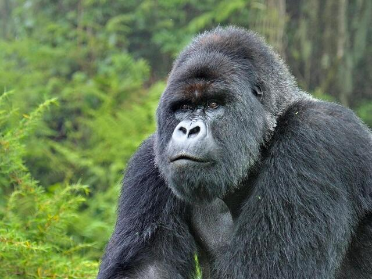 Le gorille
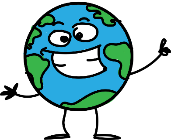 Notre climat, notre planète

Les animaux menacés
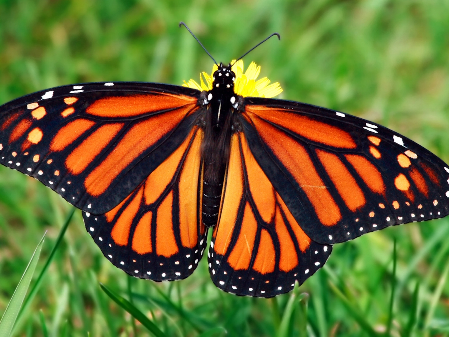 Le papillon monarque
Notre climat, notre planète

Les animaux menacés
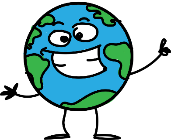 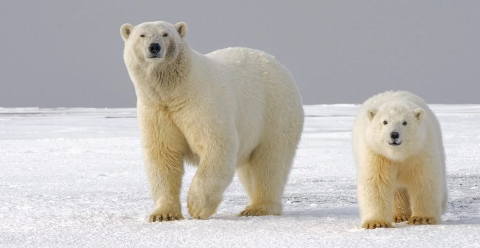 L’ours polaire
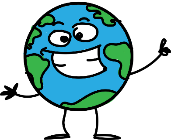 Oui! C’est un animal!
Notre climat, notre planète

Les animaux menacés
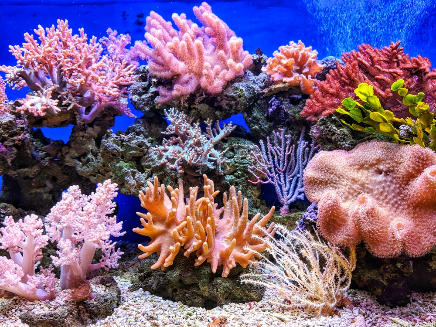 Le corail
Notre climat, notre planète

Les animaux menacés
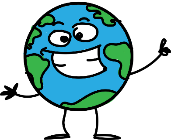 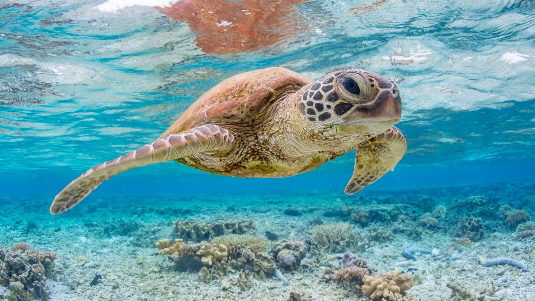 La tortue marine
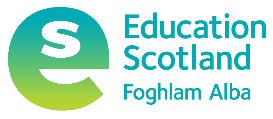 Education Scotland
Denholm House
Almondvale Business Park
Almondvale Way
Livingston EH54 6GA

T   +44 (0)131 244 5000
E   enquiries@educationscotland.gsi.gov.uk
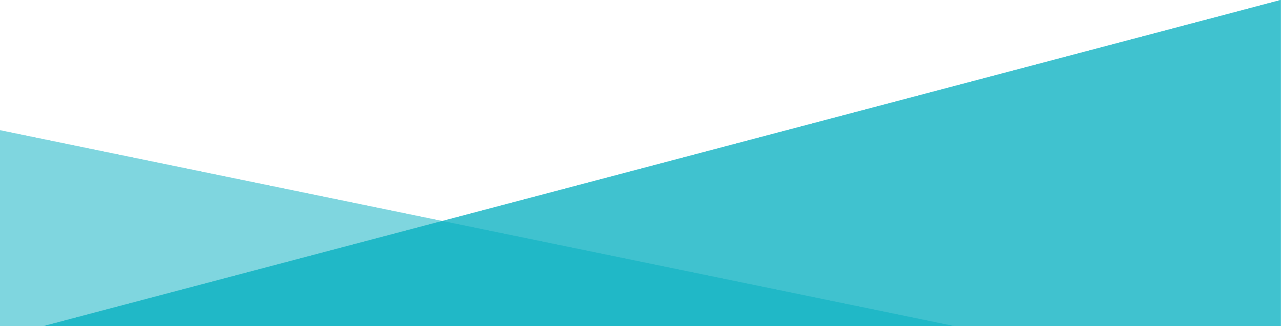 For Scotland's learners, with Scotland's educators
[Speaker Notes: This is a back cover page in blue. You may edit the address if needed only. It can only be once and at the end of the PowerPoint presentation. Use the corresponding blue internal and back pages if you are using this page.]